Synthetic Aperture RADAR (SAR) data
Scott Lindstrom, UW-Madison
Cooperative Institute for Meteorological Satellite Studies
(               )
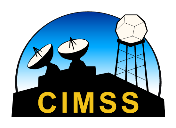 Many thanks to Christoper Jackon and Tyler Ruff, SOCD/SMCD for answering many questions
1
SAR Basics
SAR:  Synthetic Aperture Radar
RCM and RADARSAT observations are here:
https://www.star.nesdis.noaa.gov/socd/mecb/sar/sarwinds_rcm_rs2.php 
Sentinel-1A SAR observations are here:
https://www.star.nesdis.noaa.gov/socd/mecb/sar/sarwinds_s1.php 
SAR detects:  Ice.  Floods.  Winds.  Deformation.  Oil Spills
No routine observations over Oman or in the offshore waters ;  Observations are taken of tropical cyclones
2
SAR is explained on the following slides
I received these slides from Cara Wilson, NOAA Coastwatch
Christopher Jackson created them with input from Cara, Melanie Abe and Dale Robinson (and others)
I’m grateful to all of these people!
3
RADAR :   a transmitter, a receiver, an antenna, and an electronic system
The transmitter generates at regular intervals microwave pulses that are focused by the antenna into a beam.
The beam illuminates the surface of Earth.
The antenna receives that part of the transmitted signal that is reflected, or backscattered, from the Earth's surface.
The antenna length is called the aperture.
The electronic system processes and records the data.
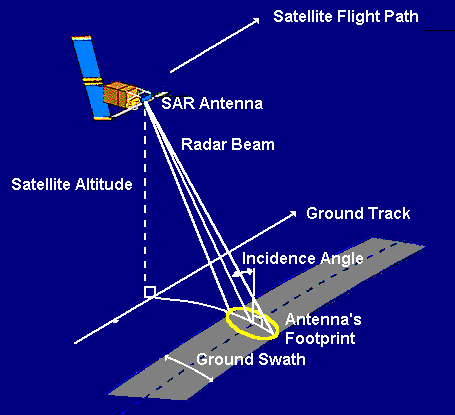 https://appliedsciences.nasa.gov/join-mission/training/english/arset-introduction-synthetic-aperture-radar
RADAR measures the portion of the transmitter radar energy that is backscattered to the antenna
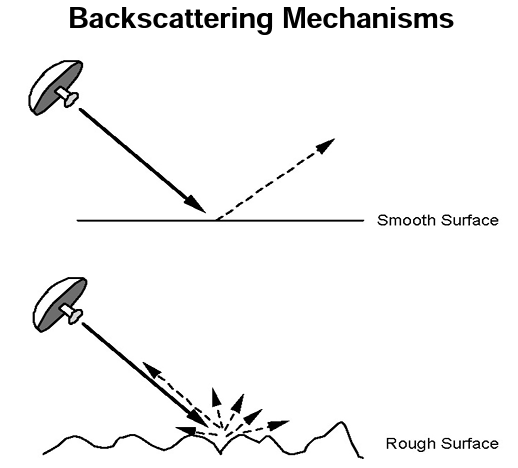 With a smooth surfaces, most of the radar energy scatters away from the radar: less is backscattered to the SAR antenna. 
SAR images in this case appear black.
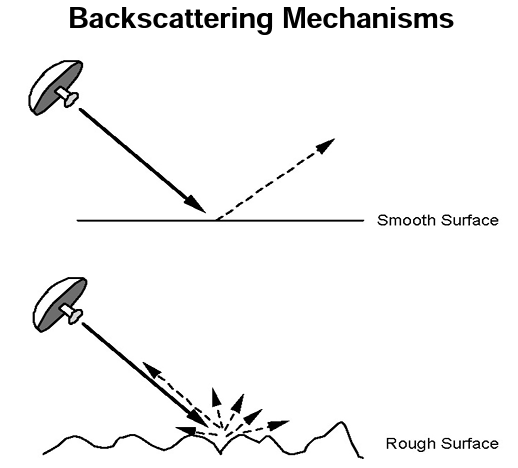 A rough surfaces backscatter more radar energy back to the SAR antenna. 
These SAR images appear brighter
Normalized Radar Cross Section (NRCS) measures the radar backscatter
Images from https://appliedsciences.nasa.gov/join-mission/training/english/arset-introduction-synthetic-aperture-radar
SAR image over the Gulf of Mexico
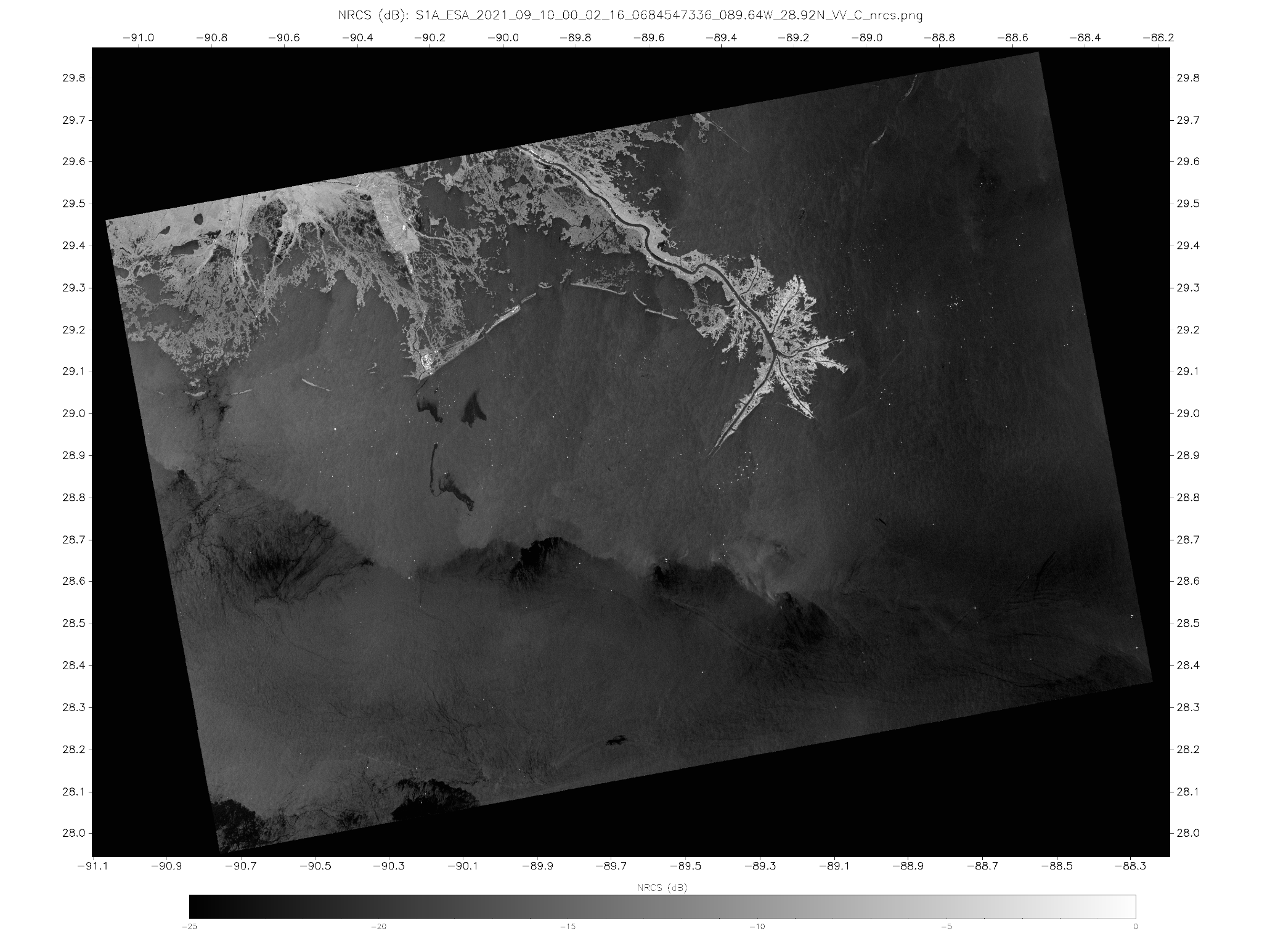 High backscatter (bright)
Land, Oil Platforms
Low backscatter (dark)
Ocean surface with oil or low winds
Moderate backscatter (gray) 
Ocean surface with moderate wind speeds (5-8 m/s)
Oil Spills
Higher Wind Area (behind front)
Oil Platforms
Atmospheric Front Boundary
Biogenic Slicks
Lower Wind Area (ahead of front)
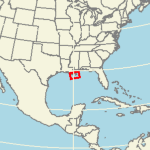 6
Sentinel-1 VV  SAR Image, 
10 September 2021 00:02 UTC, 
Bird’s Foot Delta - Gulf of Mexico
From this website
Ocean surface roughness contributes to backscatter
Wind-generated short waves (Capillary to short gravity waves) have wavelengths from a few to tens of centimeters and periods < 1 sec 

Radar wavelengths of a few centimeters (Recall:  c-band antennas have 5-cm wavelengths) are needed to observe ocean surface roughness and obtain a measure of wind speed. 

Longer gravity waves, currents, oil slicks, and other phenomena can be identified by the ways they affect the pattern of the wind-generated short waves.
Antenna size and pulse bandwidth determine spatial resolution
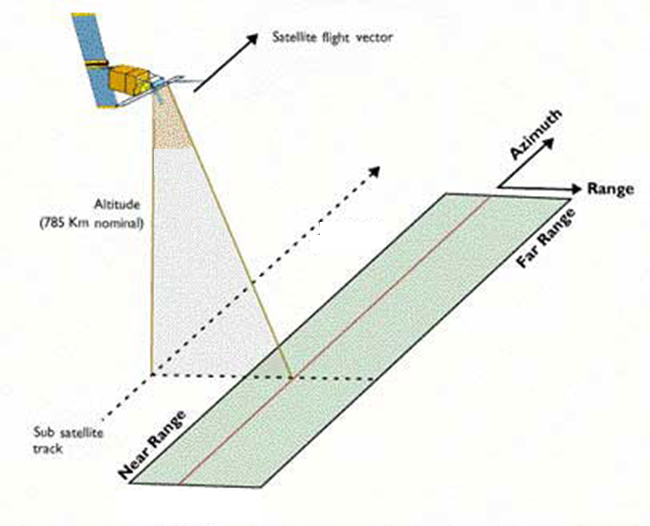 Azimuth direction (along-track)
Spatial resolution depends on the beam width 
Beam width is inversely proportional to the antenna length.
A longer antenna (aperture) produces a narrower beam and a finer resolution
Range direction (normal to along-track)
Spatial resolution depends on the bandwidthof the signal pulse
Signal pulse length can be controlled for specific applications
Satellite flight 
vector
Azimuth
=
Range
Satellite Track
SAR systems are side-looking
Image modified from https://earth.esa.int/eogateway/missions/ers/radar-courses/radar-course-1
8
High-resolution radar imagery from space would require a very large antenna
For a “real” aperture radar 

Range resolution is on the order of meters
a 100 MHz bandwidth pulse produces a resolution of ~ 1.5 meters

Azimuth resolution is on the order of kilometers
a 12 meter antenna operating at 5 GHz gives a beam width of ~ ¼ degree
At 700 km altitude this is ~3.5km on the ground

An antenna a few kilometers long would be needed to produce an azimuth resolution of 30 meters!
It is not feasible to have that long a (physical) antenna in space.

“Synthetic” aperture radar (SAR) signal processing combines many individual radar pulses to “synthesize” a larger antenna.
How is a synthetic aperture created?
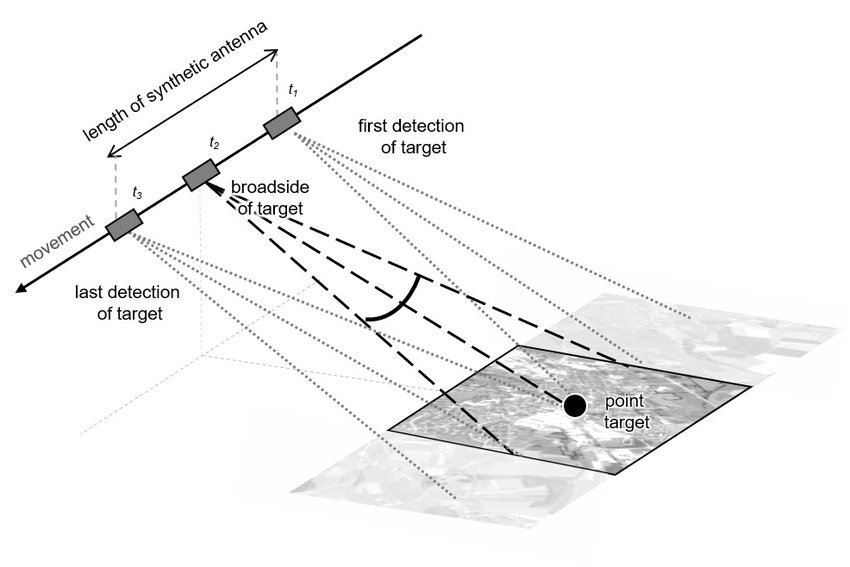 Signals are transmitted to and received from the same object from successive sensor positions along the orbital path (t1, t2, t3 on the figure). 
Signals from successive sensor positions are coherently combined. (amplitude and phase are preserved)
The length of the orbit path where the object is observed is the synthetic aperture (length of the synthetic antenna).
length of synthetic antenna
t1
t2
t3
https://up42.com/blog/tech/sar-data-complementary-optical
NRCS is the observation:  How do you create a wind field?
>1 wind distributions that could have spawned this NRCS field

Start with a close first guess field, and use that to retrieve the winds.

Errors – especially in wind direction – in the first guess will appear in the derived wind field, and they often have an hourglass appearance
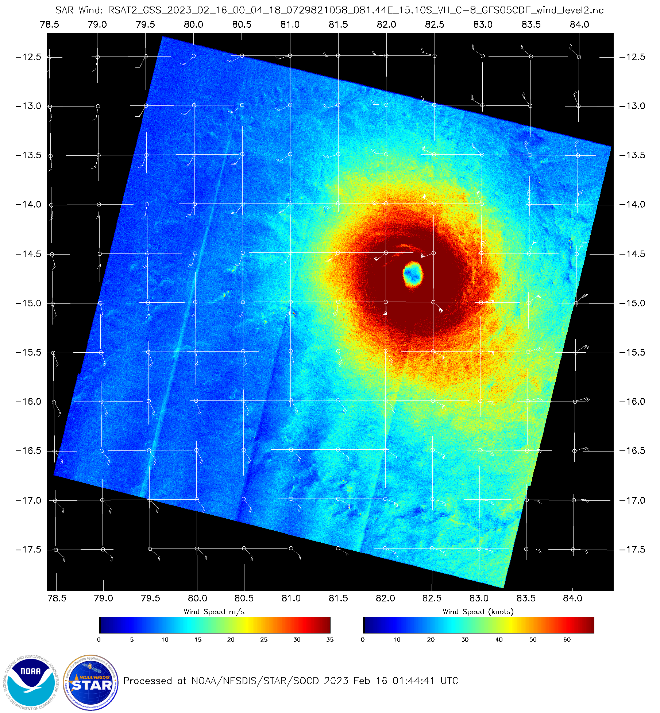 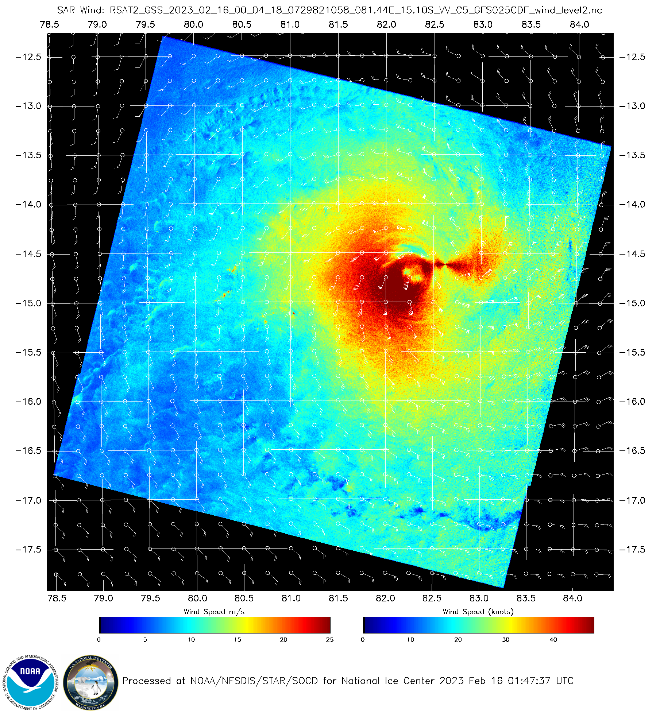 11
Beautiful Imagery
12
Ocean Virtual Lab website (link)
Sentinel-1A repeats its orbit every 12 days
SAR satellites make the same orbit every 12 days
13
Tropical Cyclones
https://www.star.nesdis.noaa.gov/socd/mecb/sar/sarwinds_tropical.php
url
14
SAR Footprints over the Indian Ocean, 8-20 February 2023
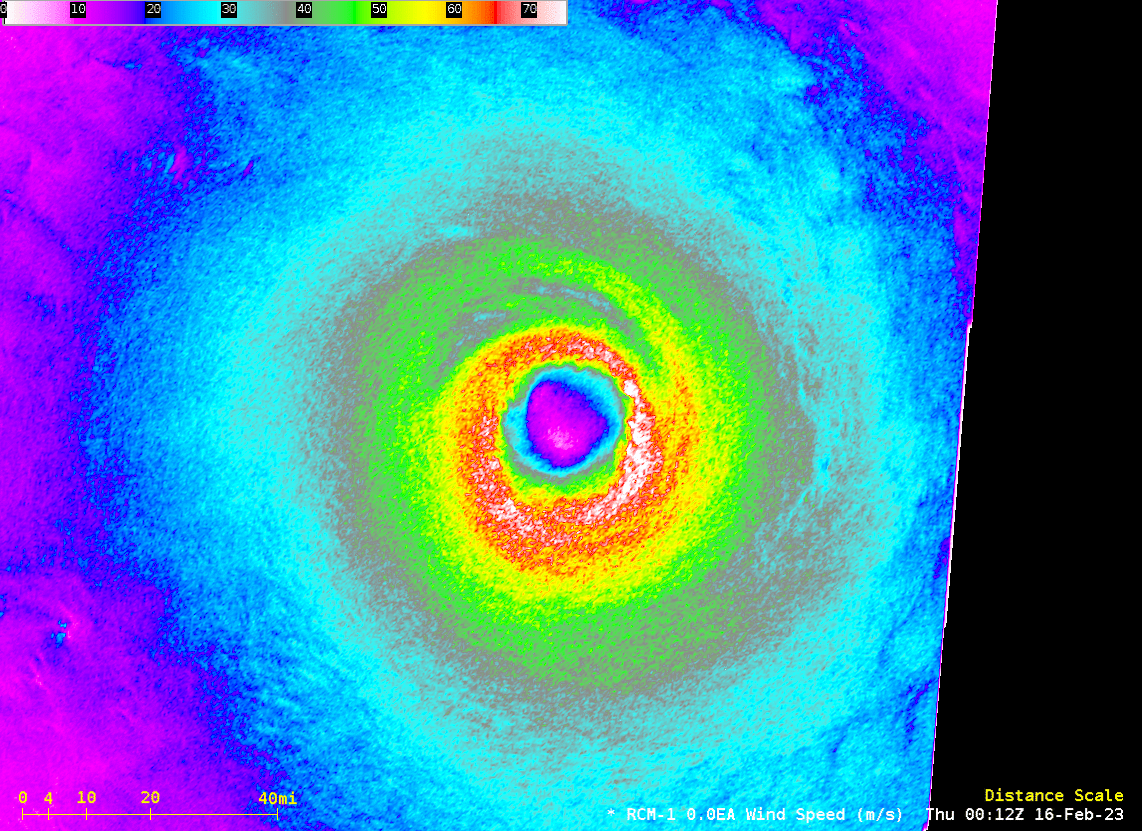 From this CIMSS Satellite Blog Post
15
Parallax
SAR is seeing the surface!  Remember that if you’re comparing things to satellite imagery.  (source)
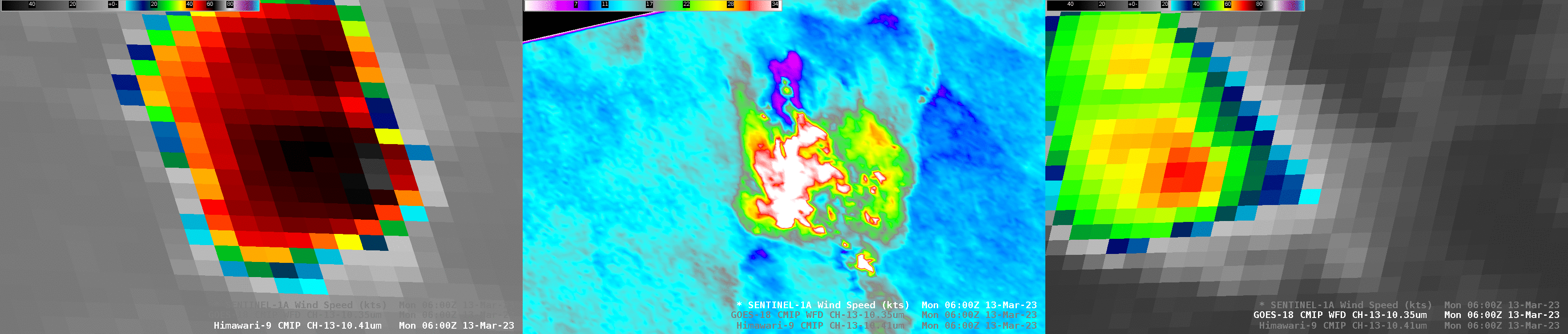 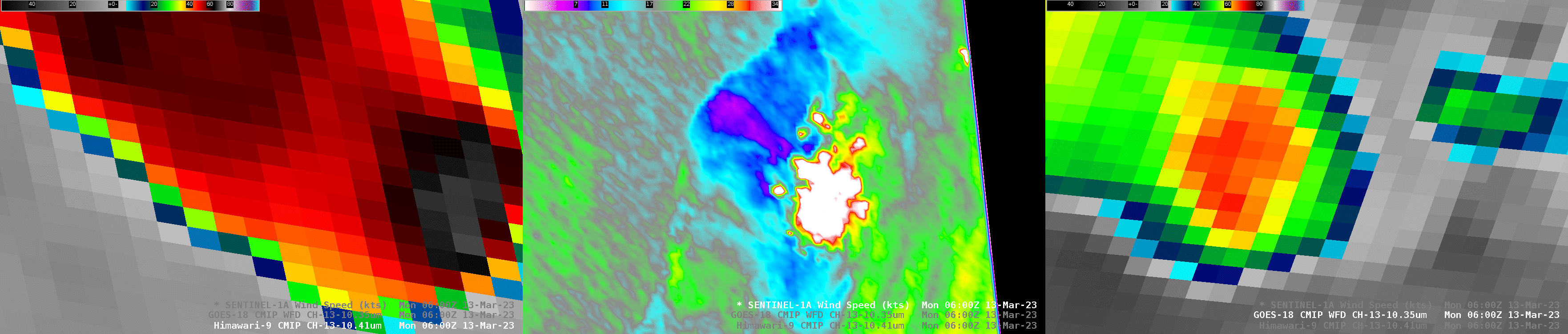 16
Thanks!
SAR examples on the CIMSS Satellite Blog
https://cimss.ssec.wisc.edu/satellite-blog/archives/category/sar  (80some and counting)
 
scott.lindstrom@ssec.wisc.edu / scott.lindstrom@noaa.gov
17